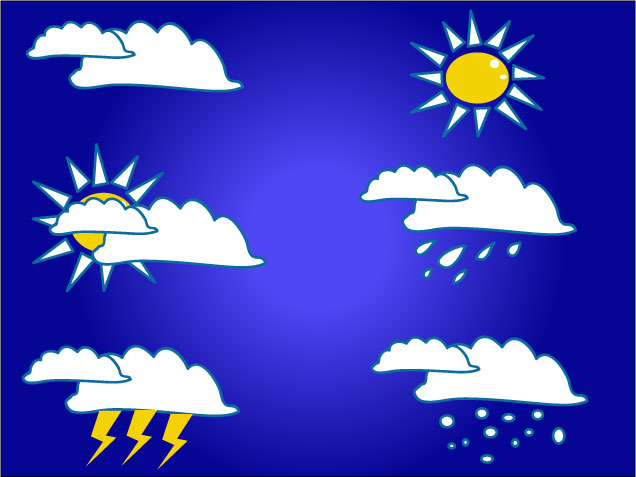 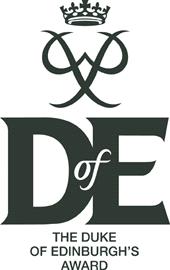 Duke of Edinburgh’s Award

Bronze Unit
Weather
Weather
(wet̸h′ər)
noun
the general condition of the atmosphere at a particular time and place, with regard to the temperature, moisture, cloudiness, etc.
Where to find out about it?
Internet – www.mwis.org.uk; 
www.metoffice.gov.uk; 
www.foreca.com
Tourist information
Mountain rescue bases
Newspapers
Television & radio
Look around!

Check the forecast as close to the time of the expedition as possible to obtain the most accurate information.
Weather systems
Air pressure determines wind and weather patterns.
Signs indicating weather change
Temperature

Wind

Birds & animals

Clouds
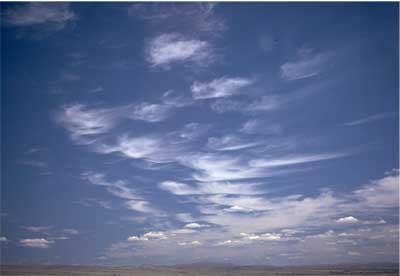 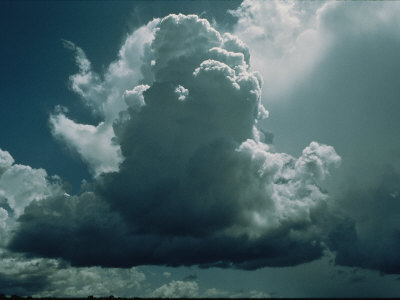 Cirrus - thin, wispy, curly-shaped clouds
Cumulo-nimbus- large, dense, towering clouds that cause rain and thunderstorms
Basic cloud types
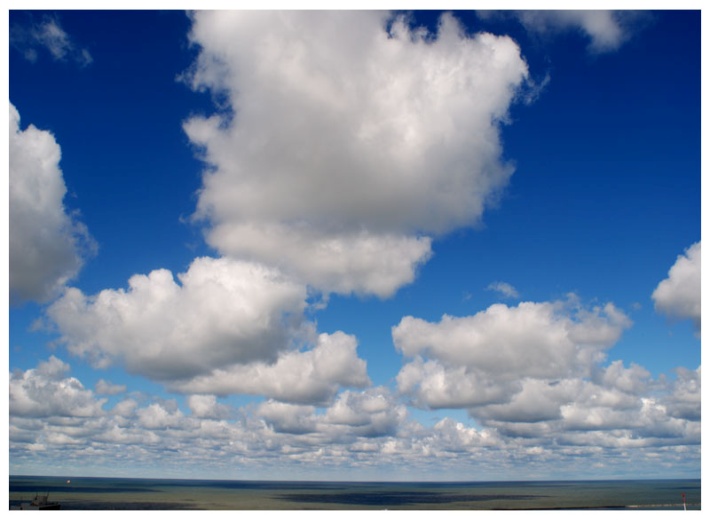 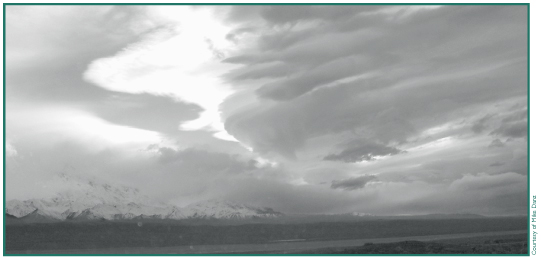 Cumulus - puffy clouds
Stratus - Layered, horizontal  clouds with a flat base
Read the Clouds
Cirrus clouds indicate fair weather in the immediate future – they can also be an indication of a change in weather within the next 24 hours.

Stratus are low-lying solid clouds they bring drizzle or light snow.

Cumulus clouds – if low clumps floating across the sky, there will be fair weather; vertical growth can indicate the start of a large storm.

Cumulonimbus clouds are cumulus clouds that have grown vertically.  These clouds bring stormy weather such as rain, lightning and hail.
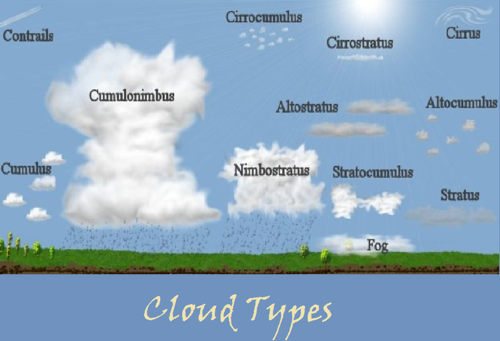 Relating forecasts to observed conditions
For every 100m of climb, the temperature will drop 1⁰C
Forecasts do not take account of wind chill
Hills are more likely to have their own micro-climate
High pressure:
Summer – protect yourself against the sun 
Winter – wrap up warm
Low pressure: 
Layers; wet weather gear
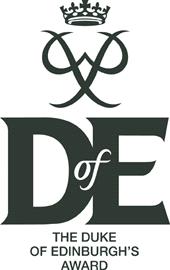 Thank you for listening

Any questions?